MATEMATиKA
MATEMATиKA
Други разред
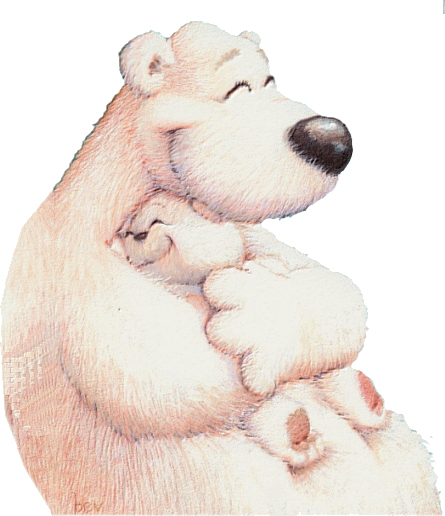 м.т.
Непознати чинилац
5 оловaка сам платио 40 динара.Колико кошта 1 оловка?
5   •   Х  =   40
цена
плаћено
Оловака
Х = 40 : 5
Х = 8 динара
Једна оловка кошта 8 динара.
Оловка кошта 7 динара.Колико оловака сам купио,ако сам их укупно платио 35 динара.
7   •   Х  =   35
цена
плаћено
оловка
Х = 35 : 7
Х = 5 оловака
Купио сам 5 оловака.
Четири другара беру крушке.Укупно су убрали 36 крушака.Колико је свако од њих убрао крушака ?
4 • Х = 36
Х = 36 : 4
Х = 9 крушака
Провера: 
4 • 9 = 36 !